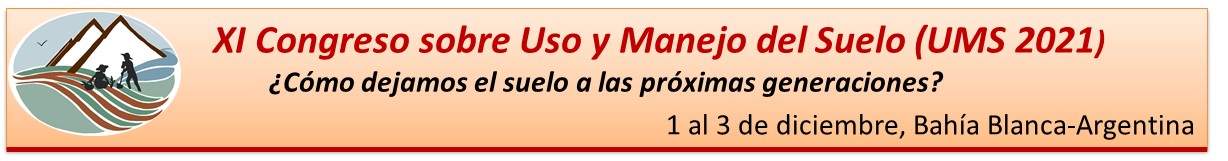 Título
Autores, filiación
Email y whatsapp de contacto
Algunas recomendaciones:
El tamaño del archivo no debe superar los 3 MB 

Crea un diseño atractivo

Incluye el contenido justo y organizado en apartados: introducción, objetivos, materiales y métodos, resultados, conclusiones. 
Incluye solo los resultados que consideres relevantes para que se entienda el mensaje clave, y siempre que sea posible utiliza gráficos en vez de texto. Para facilitar la lectura, emplea la misma fuente de letra y destaca los datos clave en negrita.

Usa gráficos sencillos de buena resolución,  extensión jpg.

Enviar el poster en formato pdf al mail del congreso (congreso.ums21@gmail.com), tanto el asunto como el nombre del archivo deben tener la siguiente denominación: 
Poster número de Área temática - Número de poster  Apellido del primer autor-número de contribución. 
 ej: Poster A1-XX -Minoldo-1
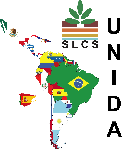 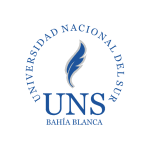 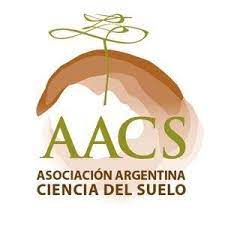 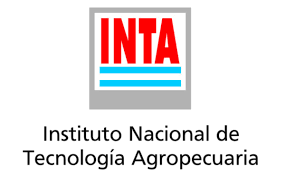